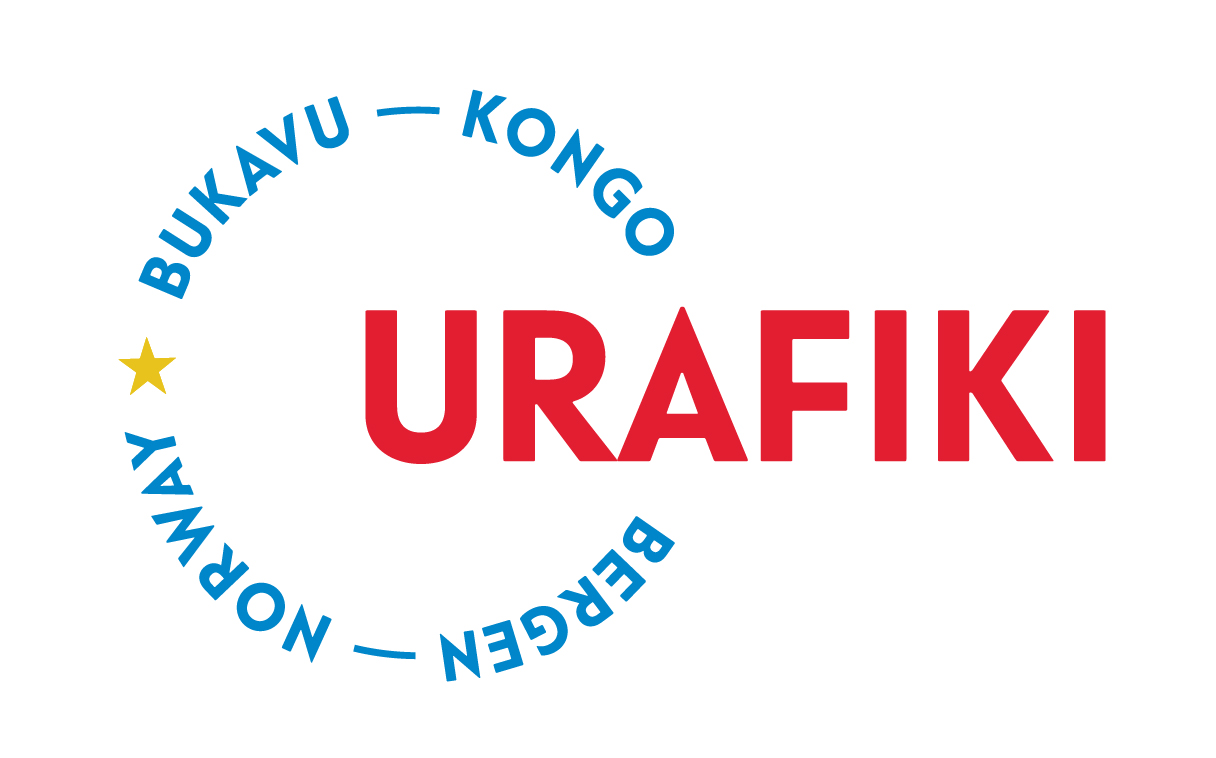 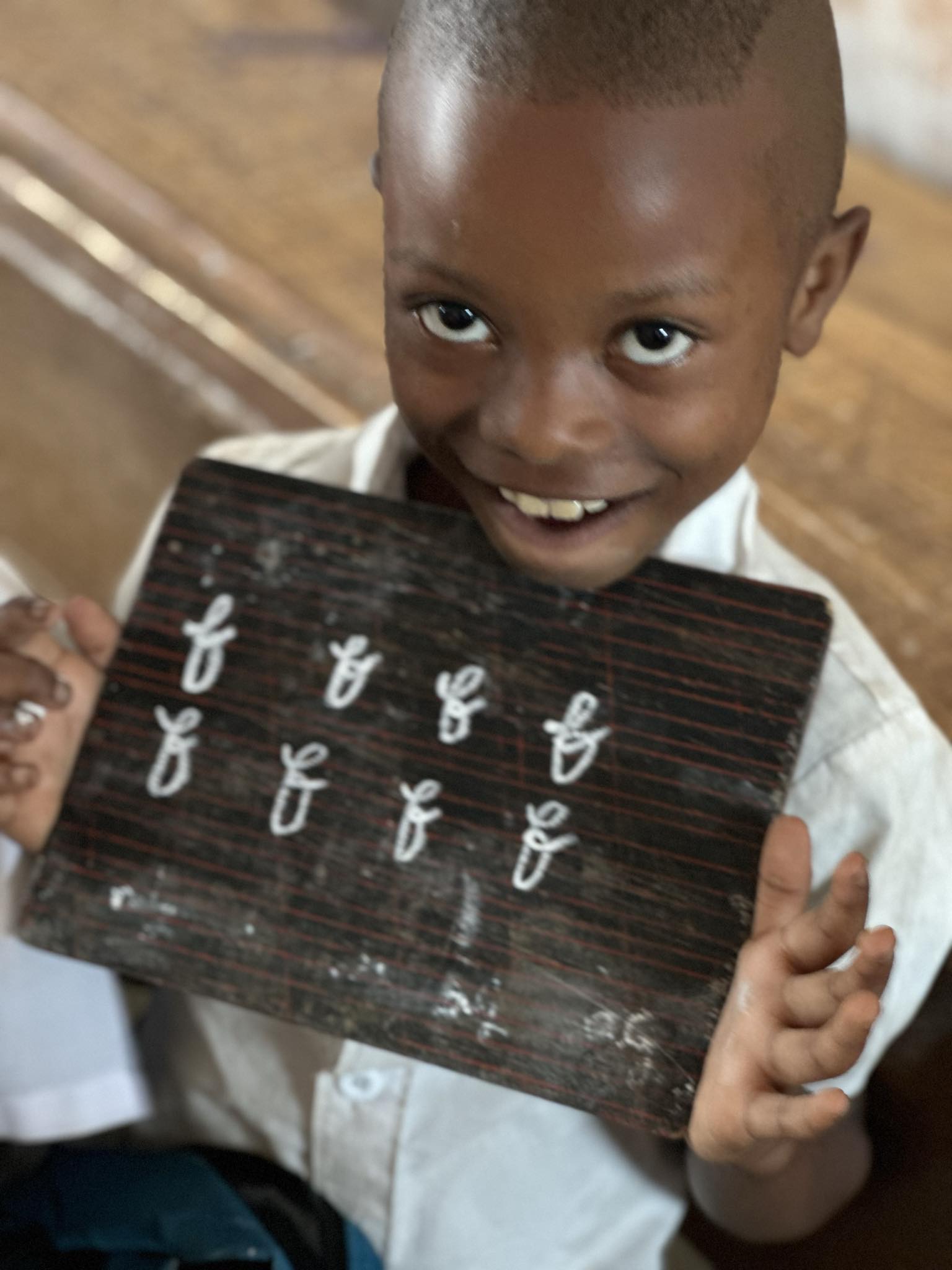 Resultat av ca 10 års engasjement i Bukavu, Kongo
Perioden 2014 – 2024
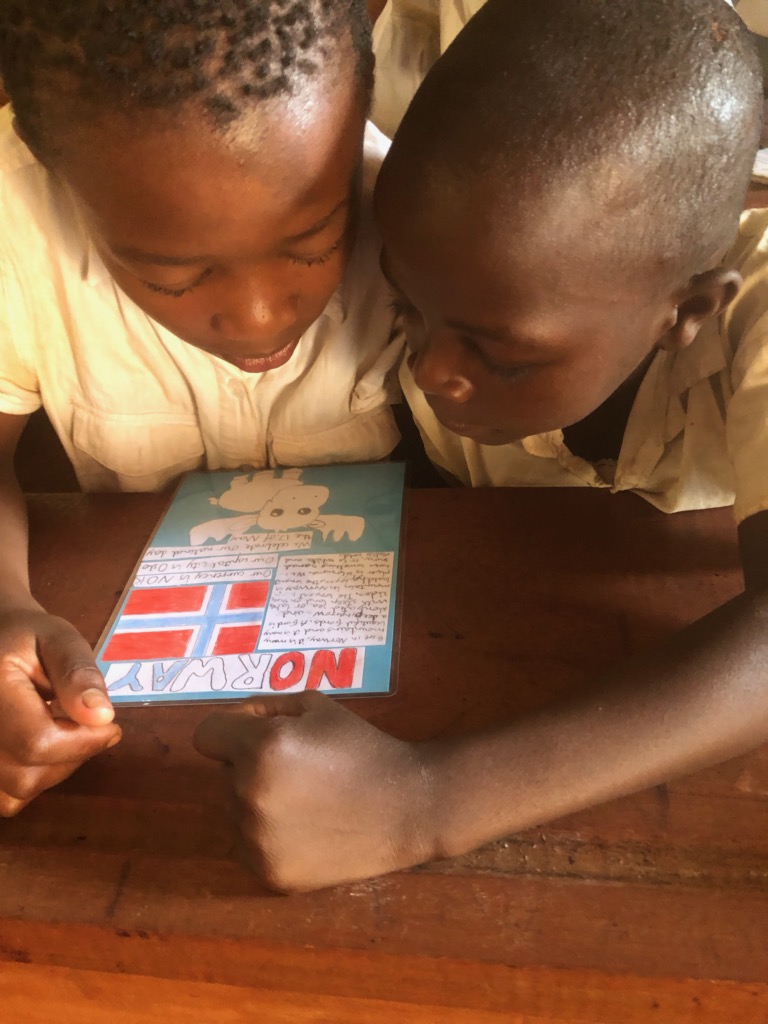 Overført ca 5, 3 mill.
 
   Vi passerer 5,5 mill før jul!
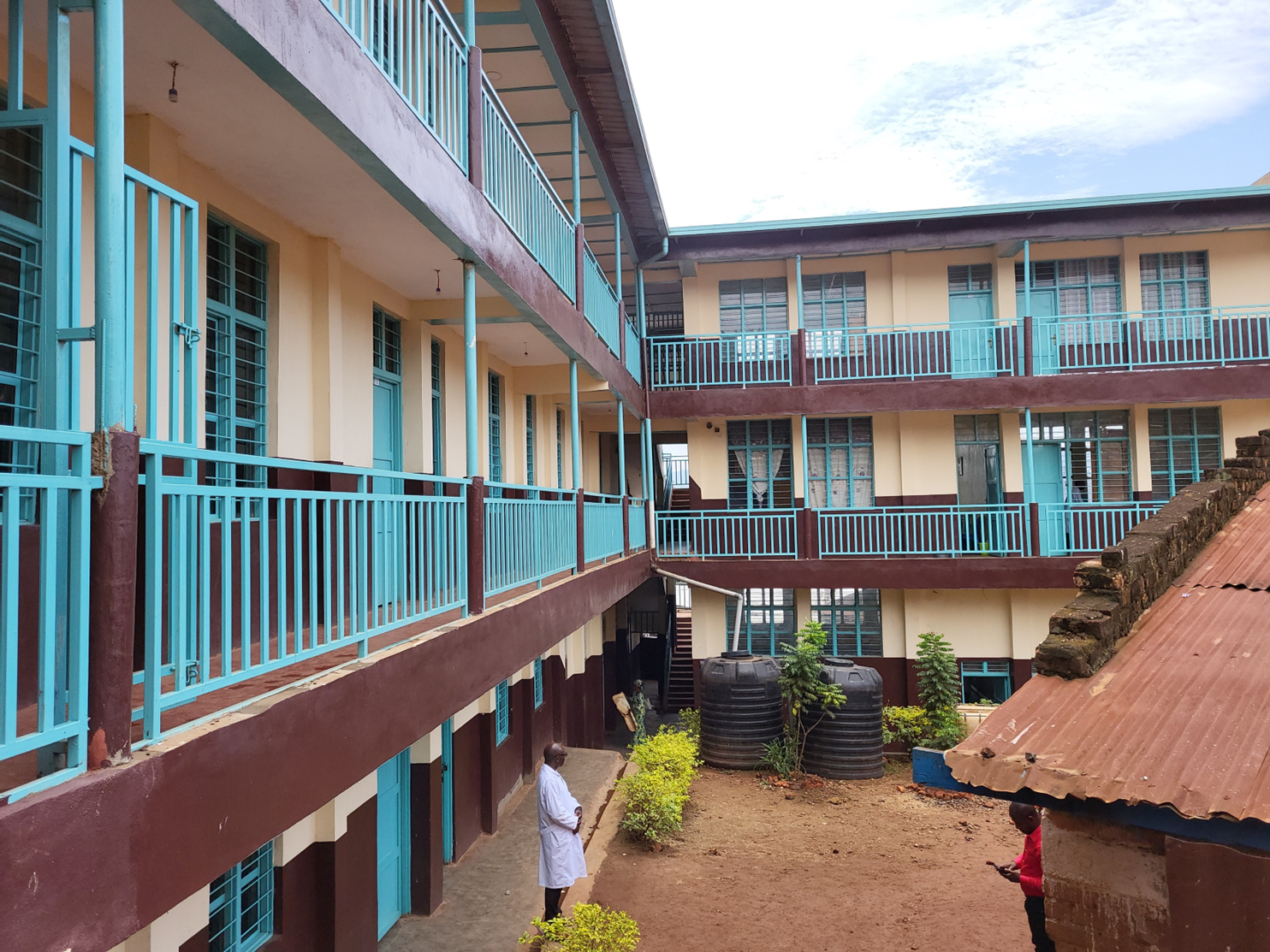 Lycee Kazaroho    16   klasserom
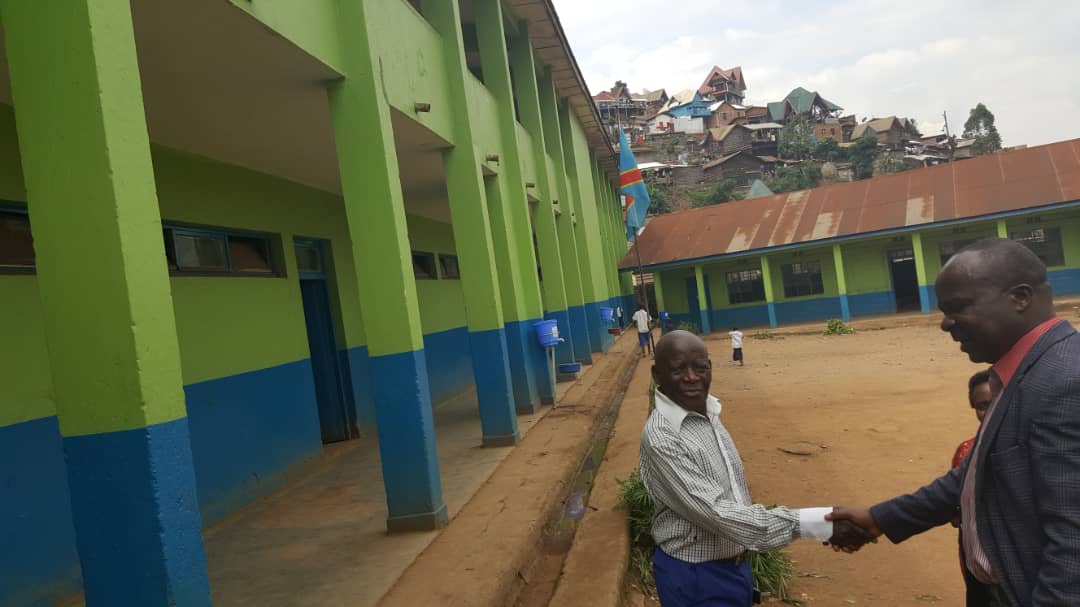 EP Nyamugo1860 elever fordelt på 2 skoler
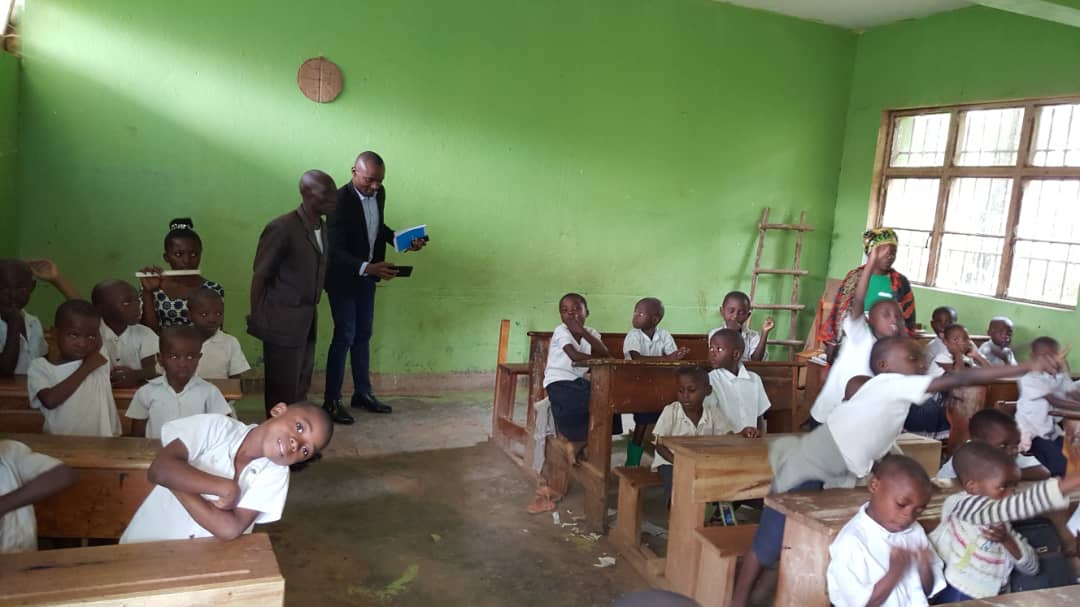 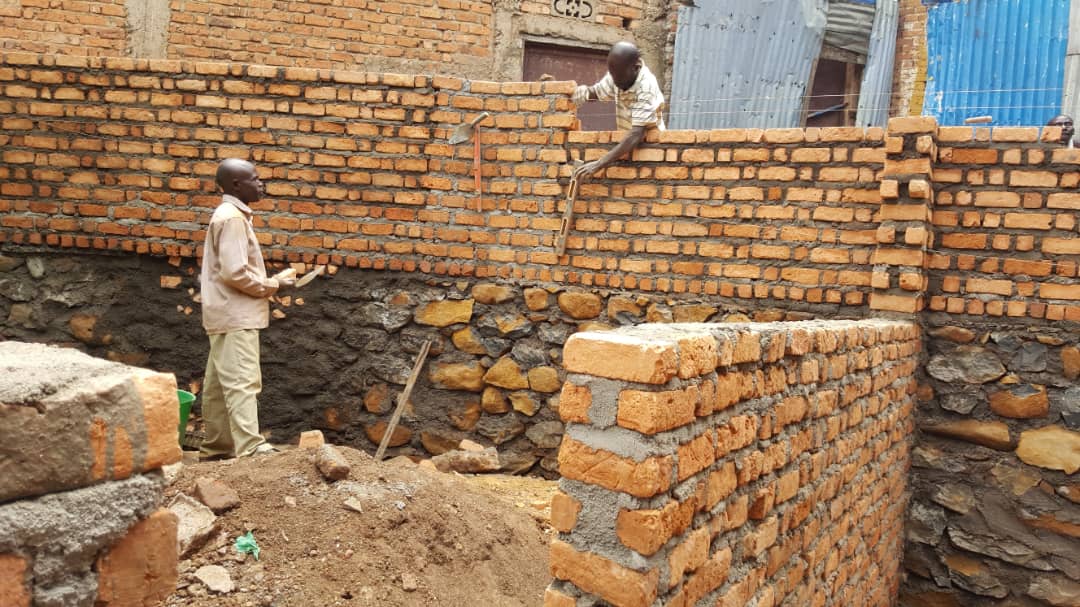 EP Mulambula
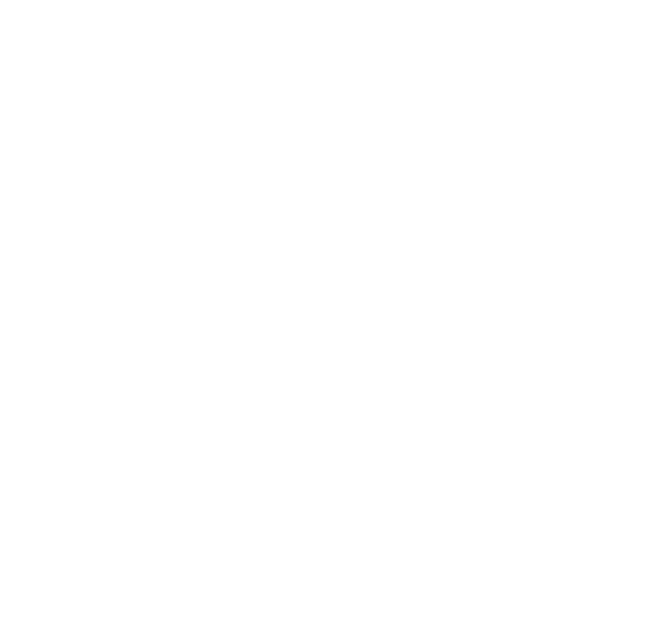 5 rom ferdig
4 rom under arbeid

Deretter: 
Pulter, kontor, toalette
Institute Makedonia – 12 klasserom.  Mangler kontorer og toaletter
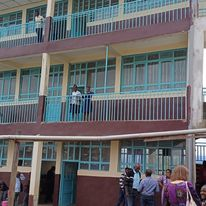 I tillegg til disse fire skolene:
EP Kabonde – tomt m.m. 
EP Makedonia – drenering av skoleplass + toaletter 
EP Mukukwe – kjempestor støttemur (erosjon et stort problem!) 
Div avrevne tak
Toaletter EP Baraka
Vanntanker til oppsamling av regnvann (koronatiltak)
Elevtallsutvikling
50 % jenter!
Prosjekter
Hvordan er dette mulig?
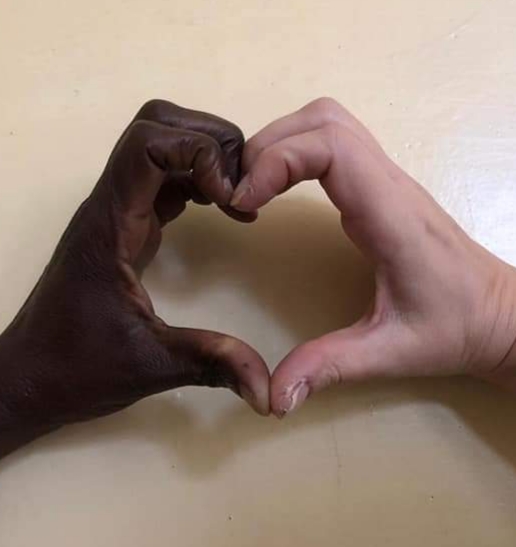 Verdibasert partnerskap 
 
                Dugnadsorganisasjon 

                Ingen administrasjonsutg.
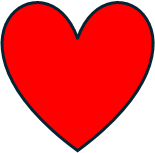 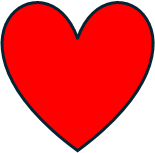 Planer fremover
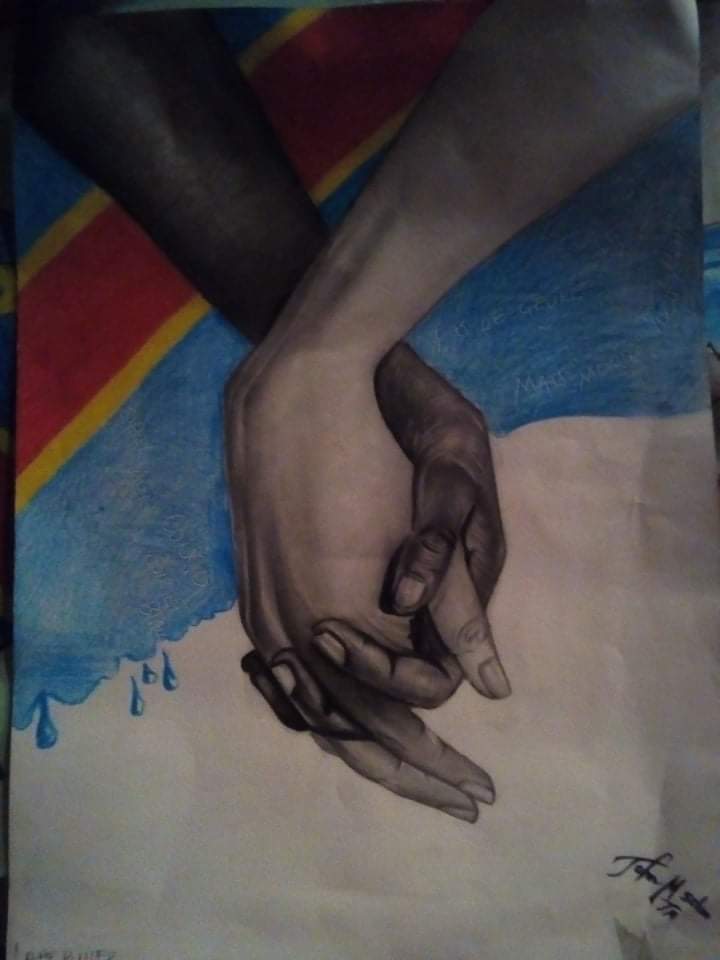 Samarbeid med Litteraturhuset om fire temasamlinger
   - Africa is no at country.  Om våre 
   - Om det norske slaveskipet Fredensborg
   - Om situasjonen i Øst-Kongo 
   - Om Norges rolle i Kong Leopold 2.s Kongo 

Loppemarked 29.-30.mars
Besøk fra Bukavu vår eller høst 2025
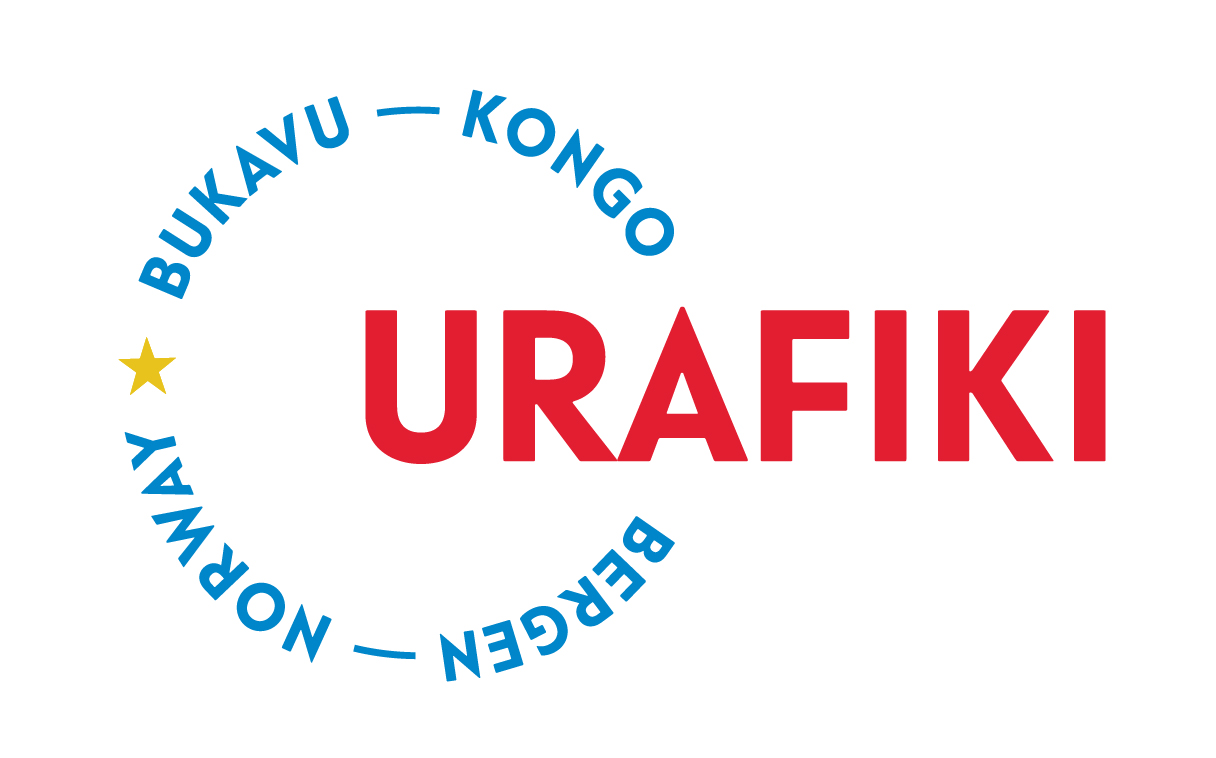 Hvordan kan vi bidra?
Medlemskap 
Fast giver
Grasrotandelen
«Like» og dele på Facebook  
Med i dugnad / arbeidsgruppe  (gi en lyd hvis du har tid til overs)
Tipse skoler om å bli Urafiki-skoler
Spørsmål, ideer…